MIT 3.022Microstructural Evolution in Materials11: Growth and Ripening
Juejun (JJ) Hu
hujuejun@mit.edu
We are not talking about strawberries here…
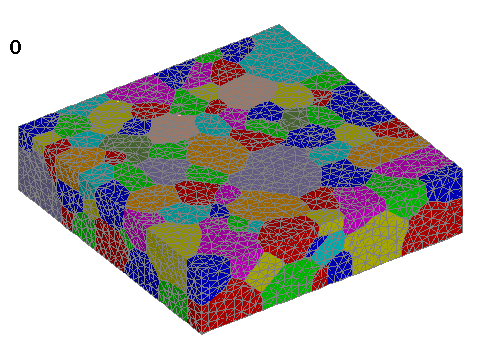 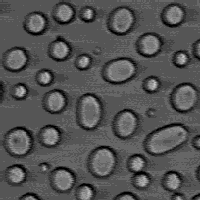 © LaGriT - Los Alamos National Laboratory
© Joel Stavans, Weizmann Institute of Science
Grain growth
Ostwald ripening
2-D grain growth
Grain 2
Grain 1
Flux
Boundary velocity
Driving force for grain growth: interface curvature
[Speaker Notes: The prime sign represents quantities associated with atomic motion in grain boundaries
Note that there is a factor of 2 difference between the equations and the formalism in the lecture notes since here we assume 2-D grain growth]
2-D grain growth: grain boundary motion
Laplace pressure s :
Grain 2
Grain 1
Boundary mobility
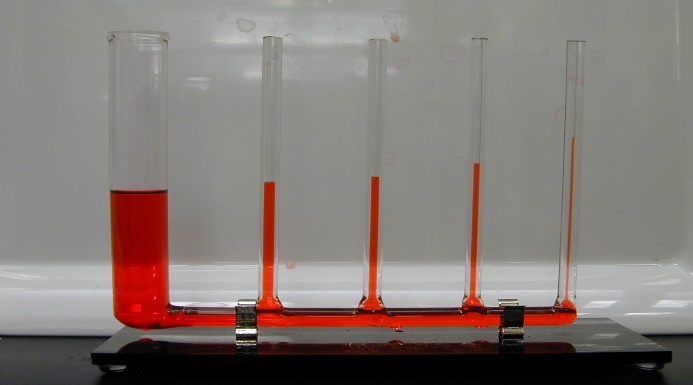 Driving force for grain boundary motion: Laplace pressure
Scaling behavior and grain growth kinetics
t = t1
t = t2
Large grains grow/shrink slower compared to small grains
Scaling behavior and grain growth kinetics
t = t1
t = t2
Square of (average) grain size grows linearly with time
Ostwald ripening: local equilibrium assumption
Particles are in equilibrium with their local solution environment
Solution phase
Flux
a
Gibbs-Thomson Equation
Smaller particles locally equilibrate with more concentrated solution
Particles
[Speaker Notes: The 2gV/kT term in the exponent of G-T eq. is called “capillary length” and is usually in the order of 1 nm]
Ostwald ripening: mean field approximation
Particles exchange solute with a large bath of continuous, uniform solution phase via diffusion
Diffusion near a single particle in a spherical coordinate system
Solution phase
Particles
Ostwald ripening: mean field approximation
Particles exchange solute with a large bath of continuous, uniform solution phase via diffusion
Diffusion near a single particle in a spherical coordinate system
Solution phase
Particles
Ostwald ripening: particle coarsening
Correlate diffusion flux with particle size evolution
Solution phase
“For unto every one that hath shall be given, and he shall have abundance: but from him that hath not shall be taken even that which he hath.”
Particles
Ostwald ripening: particle coarsening
Maximum growth rate:
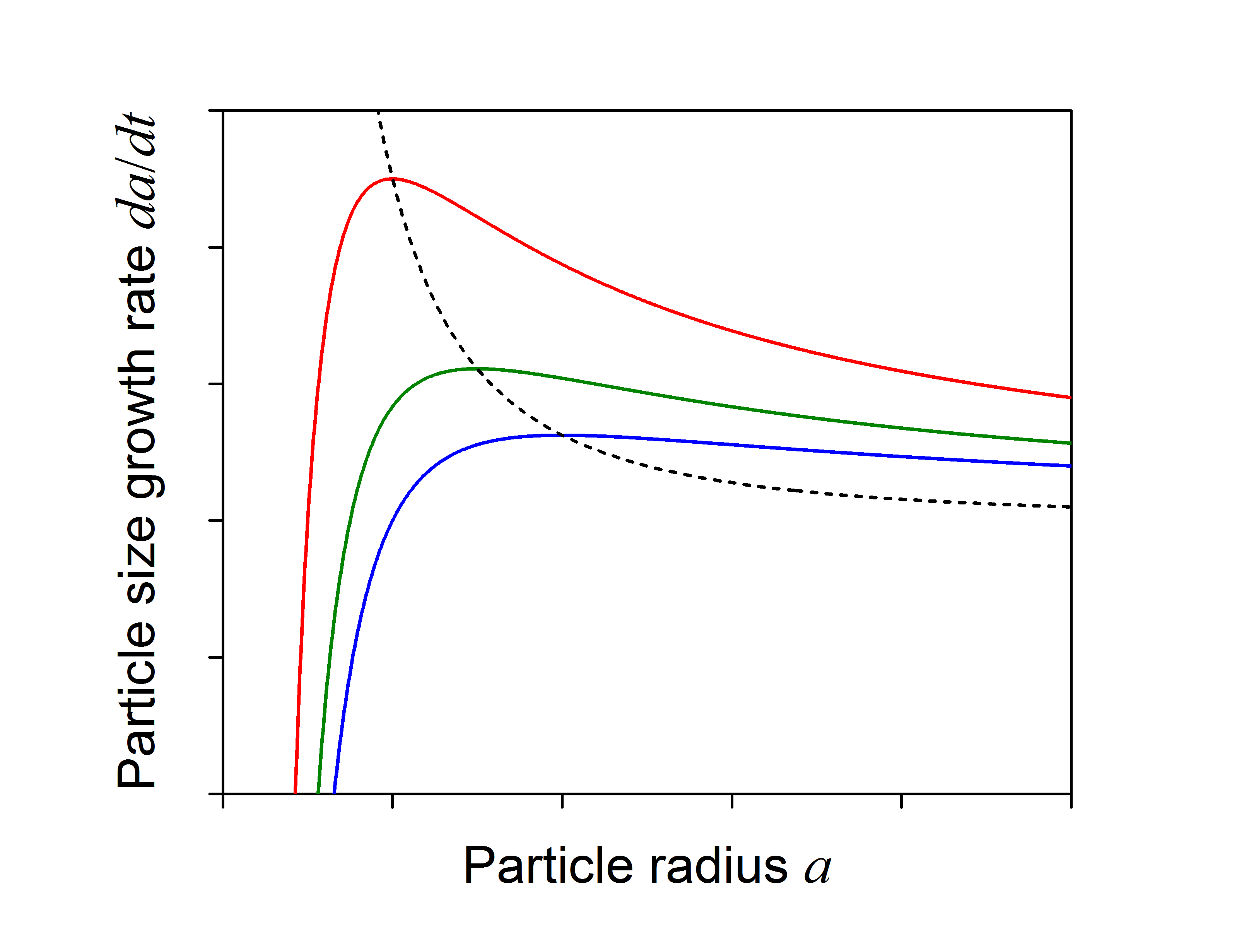 Average particle size:
Ostwald ripening: Lifshitz-Slyozov-Wagner theory
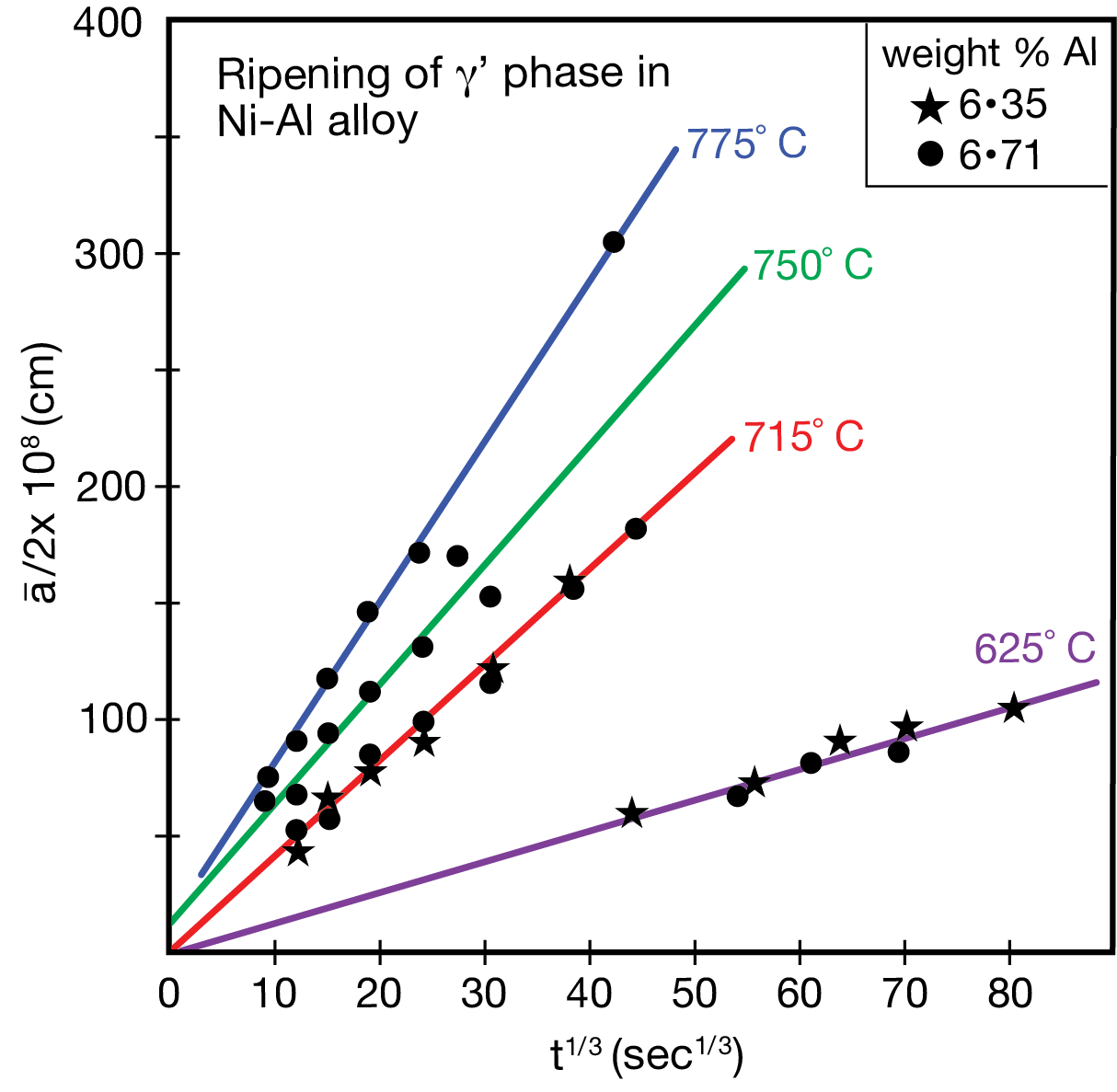 Limitations:
MFA neglects local environment fluctuations
Nonlinear terms in the Gibbs-Thomson equation are missing
A. J. Ardell, “Mechanism of Phase Trans-formations in Crystalline Solids”, p. 111.
Grain growth and mechanical properties
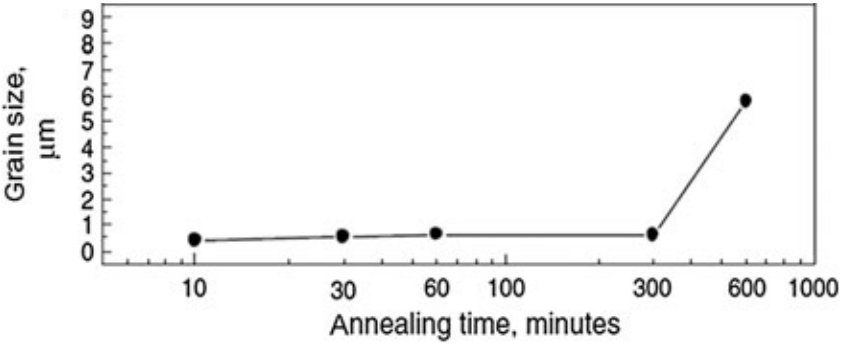 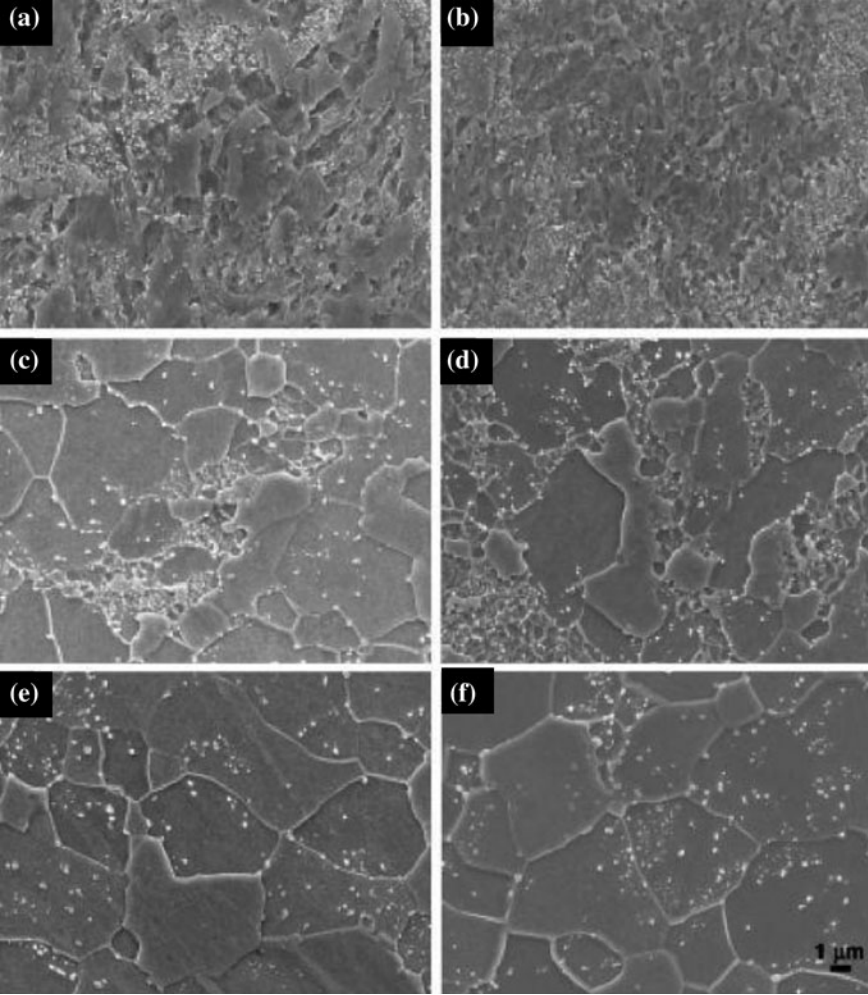 Ultra-Fine-Grained Steel
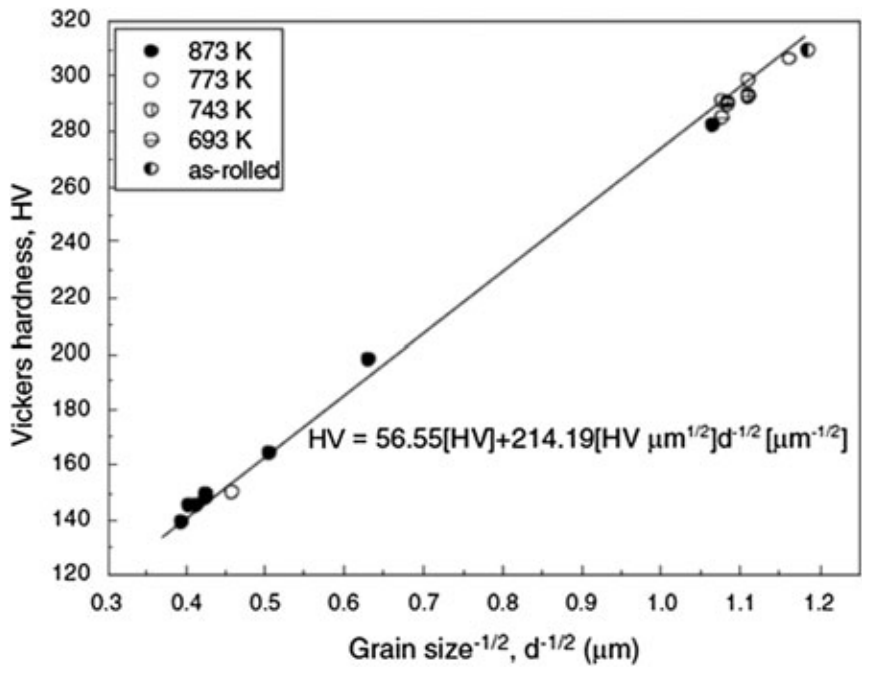 T. Hanamura and H. Qiu, Analysis of Fracture Toughness Mechanism in Ultra-fine-grained Steels
Ostwald ripening in nanoparticle synthesis
Used with permission of Wen Liu
Ostwald ripening in nanoparticle synthesis
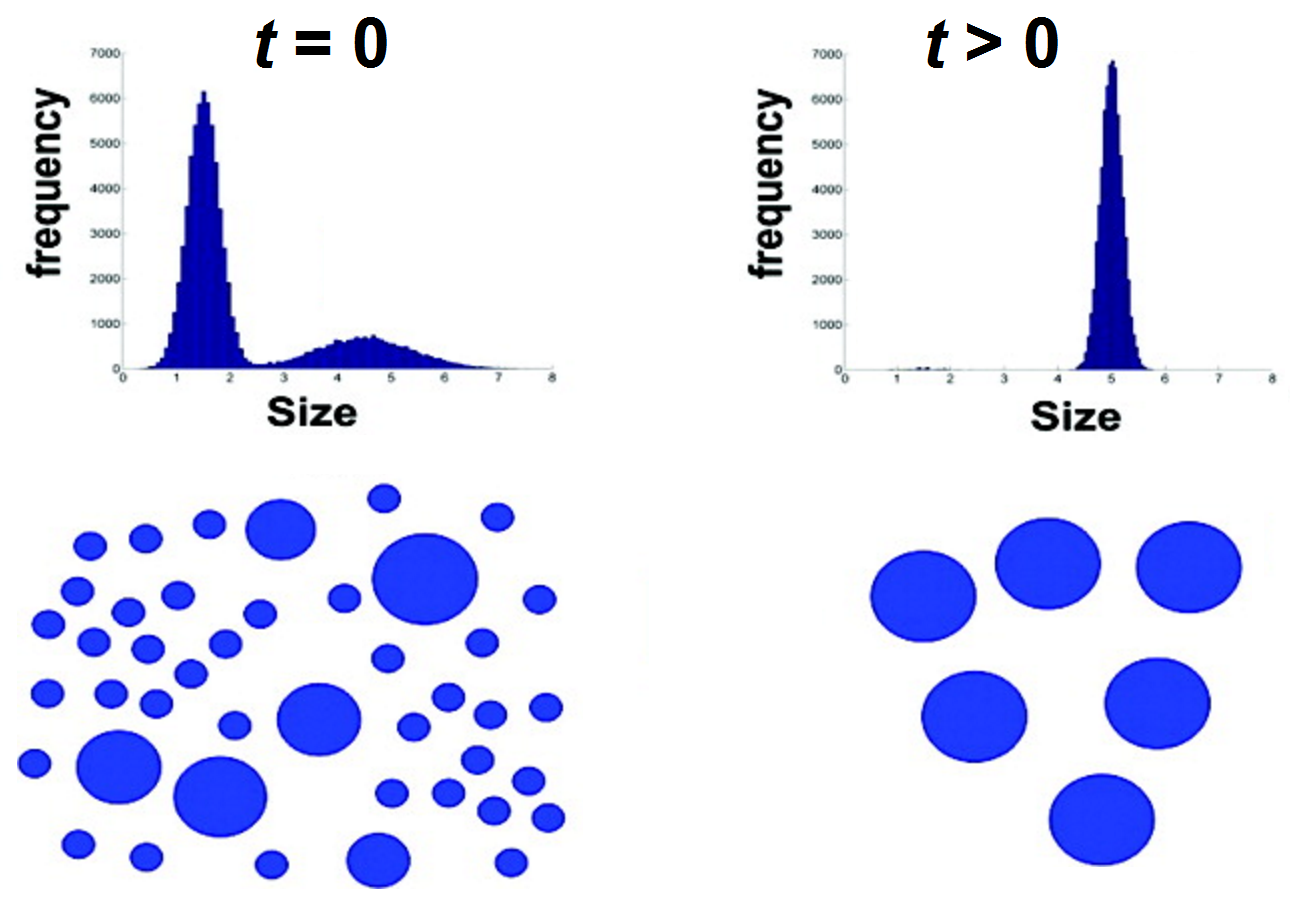 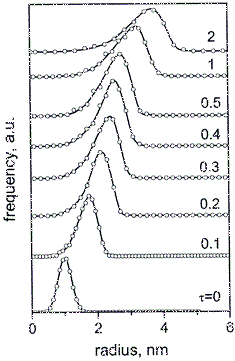 Talapin et al., J. Phys. Chem. B 105, 12278 (2001);
Dagtepe et al., J. Phys. Chem. C 114, 16263 (2010).
Summary
Interface energy drives growth and ripening
Both processes are diffusion controlled*
General grain growth equation

Ostwald ripening
Gibbs-Thomson equation and local equilibrium
Mean field approximation (MFA)
Lifshitz-Slyozov-Wagner (LSW) theory
*In practice this is not necessarily the case.
[Speaker Notes: For example, Ostwald ripening can be surface reaction controlled.]
List of symbols
T – temperature
k – Boltzmann constant (1.38 × 10-23 m2 kg s-2 K-1)
m – chemical potential
F – driving force for diffusion
m1 / m2 – chemical potential in grain 1/2
dgb – thickness of grain boundary
g – grain boundary energy (in grain growth) or interface energy (in Ostwald ripening)
r – radius of curvature of a grain boundary (in grain growth) or distance from the center of a particle (in Ostwald ripening)
List of symbols
C0 – number density of molecules/atoms
v – velocity of diffusing molecules/atoms
M’ – mobility of molecules/atoms inside grain boundary
D’ – diffusion coefficient of molecules/atoms inside grain boundary
J – diffusion flux
vgb – moving velocity of grain boundary
s – Laplace pressure exerted by a curved surface
A – area
x – coordinate along the x-axis
List of symbols
DG – Gibbs free energy change
L – average grain size
L1 / L2 – characteristic size of grain 1/2
G – a scaling factor defined by 
K – a geometric factor depending on the shape of the grain
t – time
Mgb – mobility of grain boundary defined by
m (P) – chemical potential without the surface energy contribution, i.e. chemical potential of a bulk system with a very small surface/volume ratio
List of symbols
– volume occupied by one molecule/atom:
a – radius of a particle in Ostwald ripening
C (P) – concentration of molecules/atoms in the continuous phase in equilibrium with a very large (“bulk”) particle
C – concentration of molecules/atoms in the continuous phase
C(a) – concentration of molecules/atoms on the surface of a particle with radius a
J(a) – diffusion flux on the surface of a particle with radius a
List of symbols
C(r) – concentration of molecules/atoms in the continuous phase at a distance r away from the center of the particle
D – diffusion coefficient of molecules/atoms in the continuous phase
      – average size of particles
             – maximum grow rate of particle size